Звук [э] (часть 2).
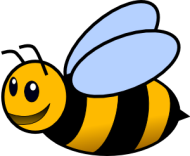 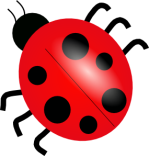 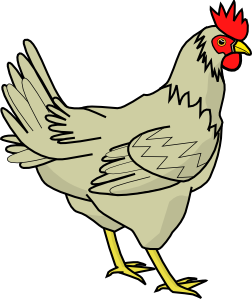 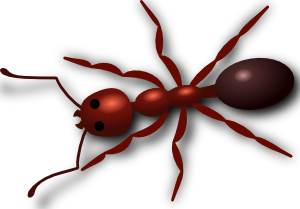 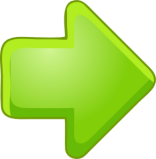 Просекова Т.Н.
Управление презентацией
1. Выбери правильный ответ
1
2
3
2. Нажми на цифру
3. Если ответ
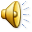 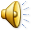 Неправильный
Правильный
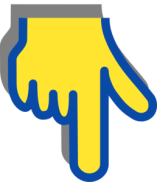 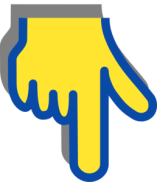 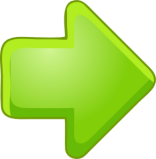 Просекова Т.Н.
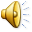 Назови картинки (бабочка,дом, экскаватор) и найди картинку  со звуком [э]:
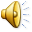 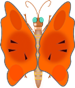 -
1
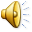 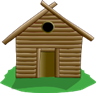 2
-
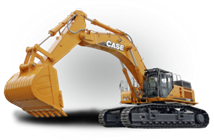 3
+
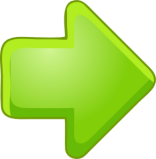 Просекова Т.Н.
Назови картинки: Эдик, алоэ, иголка.  Рассмотри схему. 
Какое из этих слов подходит к схеме?
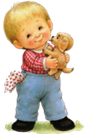 -
1
2
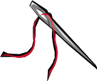 -
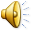 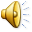 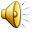 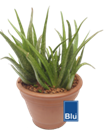 3
+
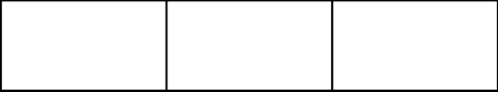 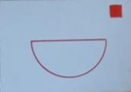 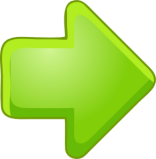 Просекова Т.Н.
Объясни, кто такой «поэт».
Определи место [э] в слове «поэт».
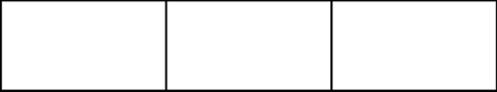 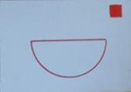 -
1
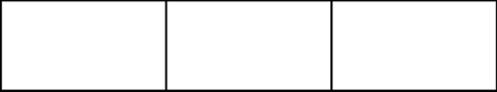 2
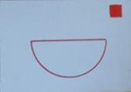 -
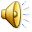 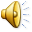 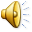 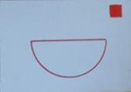 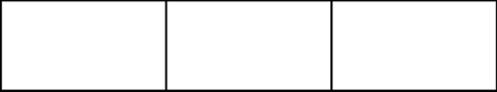 3
+
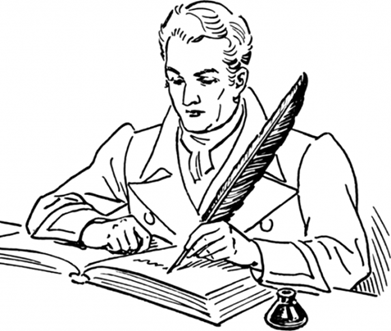 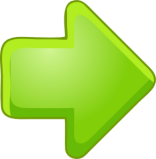 Просекова Т.Н.
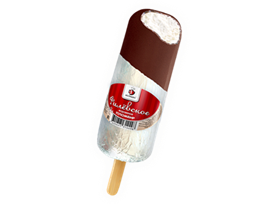 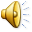 Назови гласные в слове :
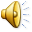 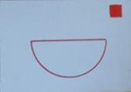 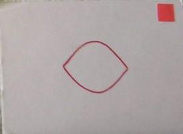 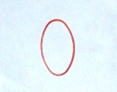 -
1
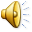 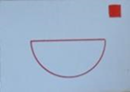 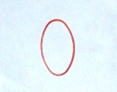 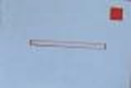 2
+
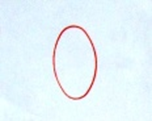 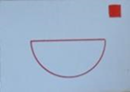 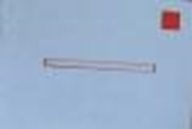 3
-
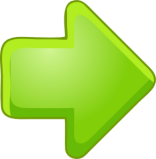 Просекова Т.Н.
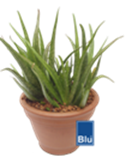 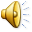 Назови гласные в слове:
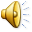 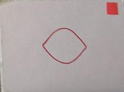 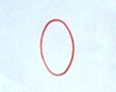 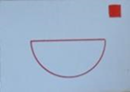 -
1
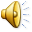 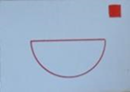 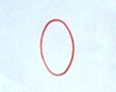 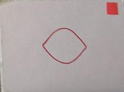 2
+
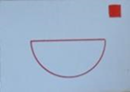 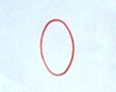 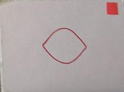 3
-
Просекова Т.Н.
Молодец!
Просекова Т.Н.